1619 Project
Community Read
Housekeeping / Introductions

American Association of University Women (Waverly Branch)
City of Waverly Human Equity and Diversity Commission
Wartburg Multicultural Student Services
EMBRACE
[Speaker Notes: AAUW website resources review
Introduce table facilitators as well]
Norms / Agreements for Sessions
Listen/observe for understanding
Monitor airtime
Assume positive intent
Experience discomfort
Come prepared
Be civil
Icebreaker
Who are you? 
Why did you decide to participate in this community read?
The Idea of America

By Nikole Hannah-Jones

Pages 14-26
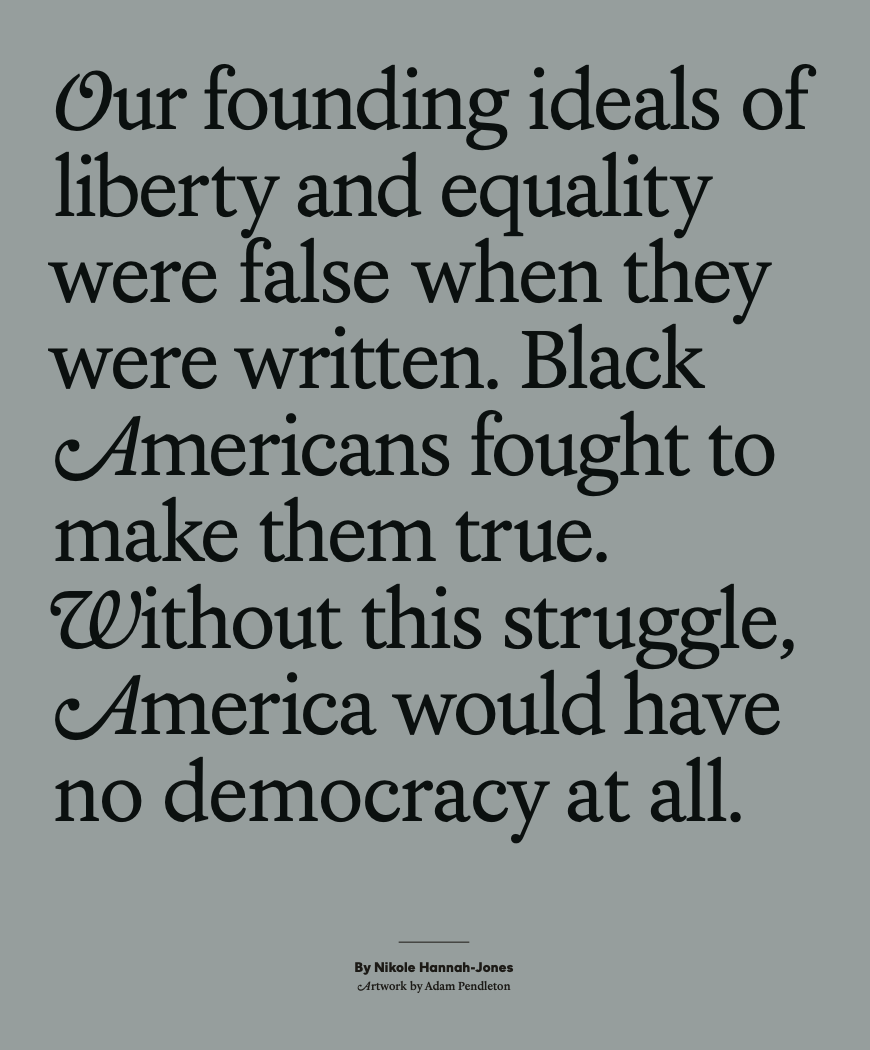 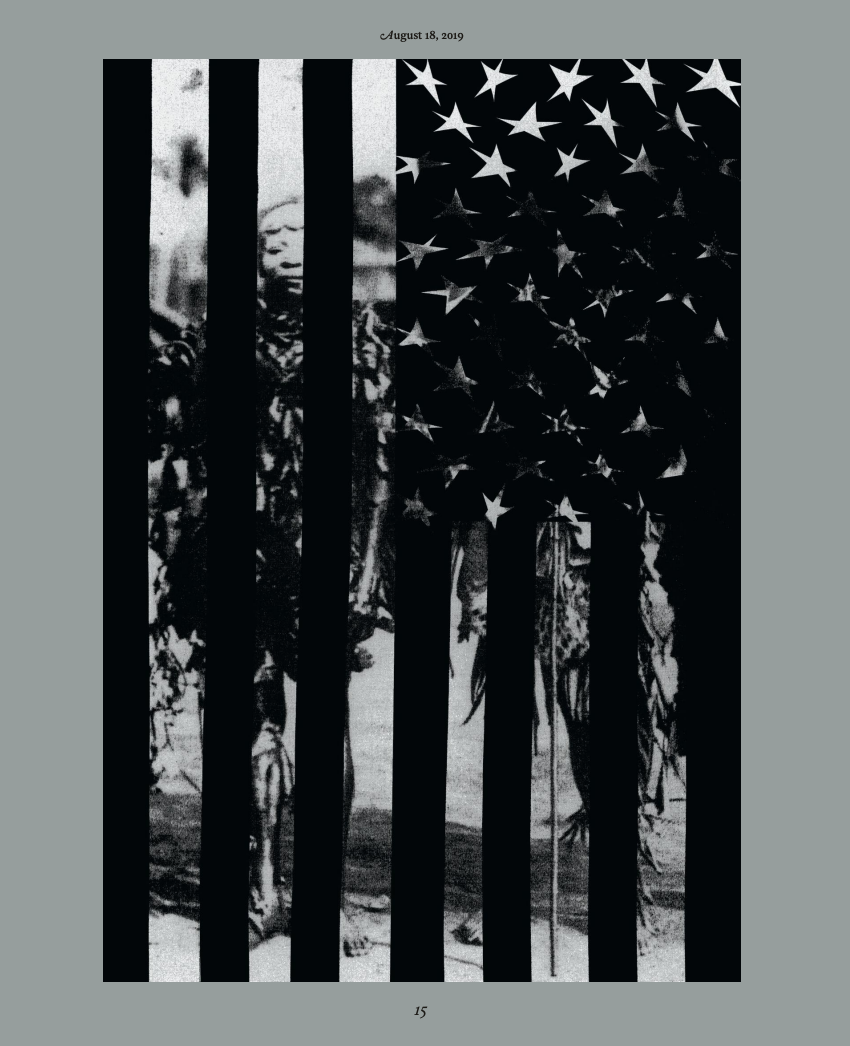 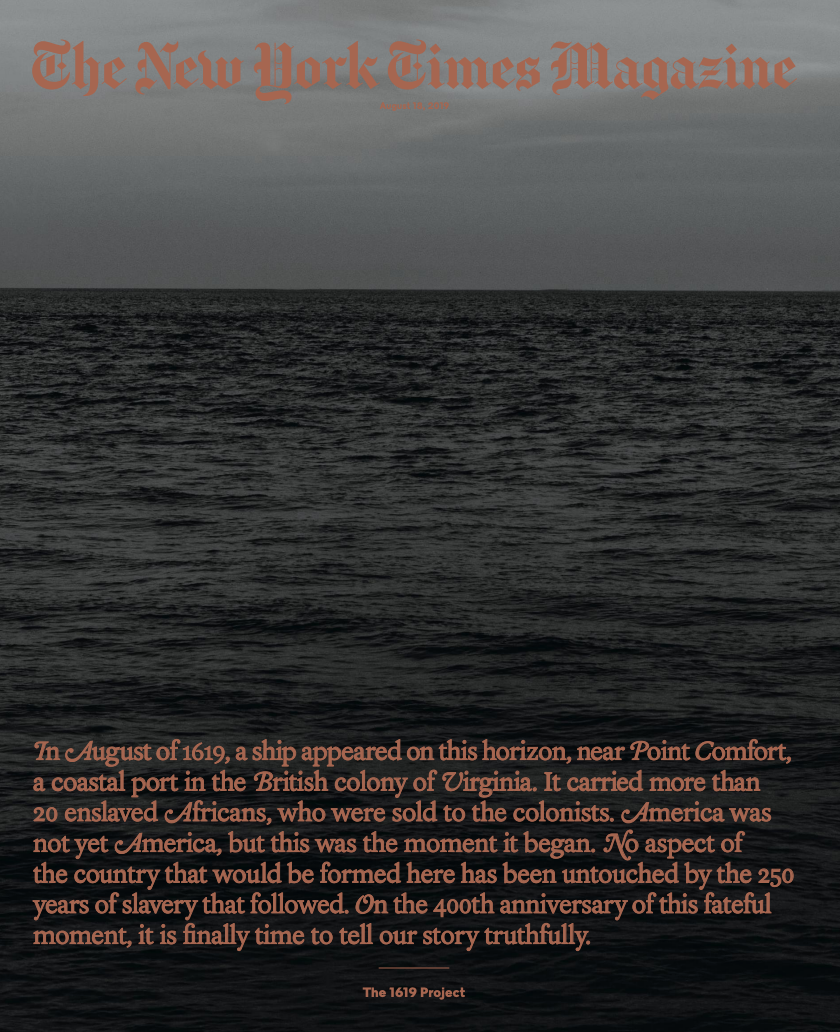 [Speaker Notes: Nikole Hannah-Jones: The Idea of America]
Discussion Questions: 
1a.  How have U.S. laws, policies, and practices oppressed Black Americans since 1619?
1b. How have Black Americans fought back against oppression and worked to build a better society for all?
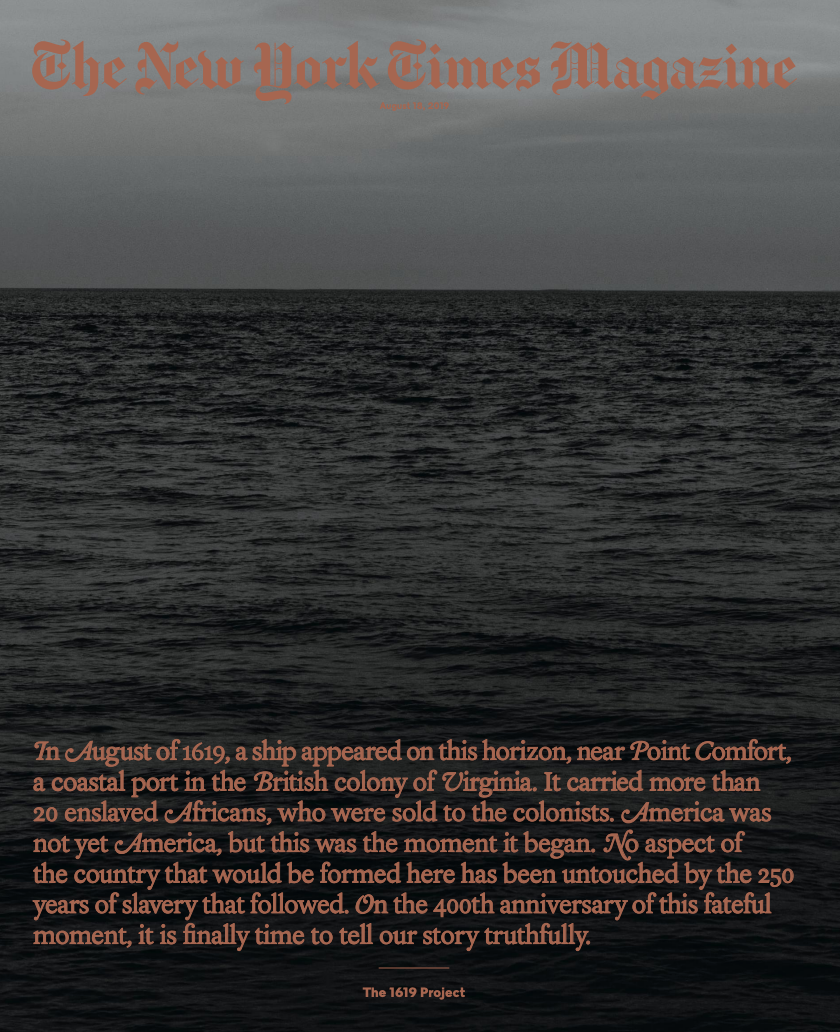 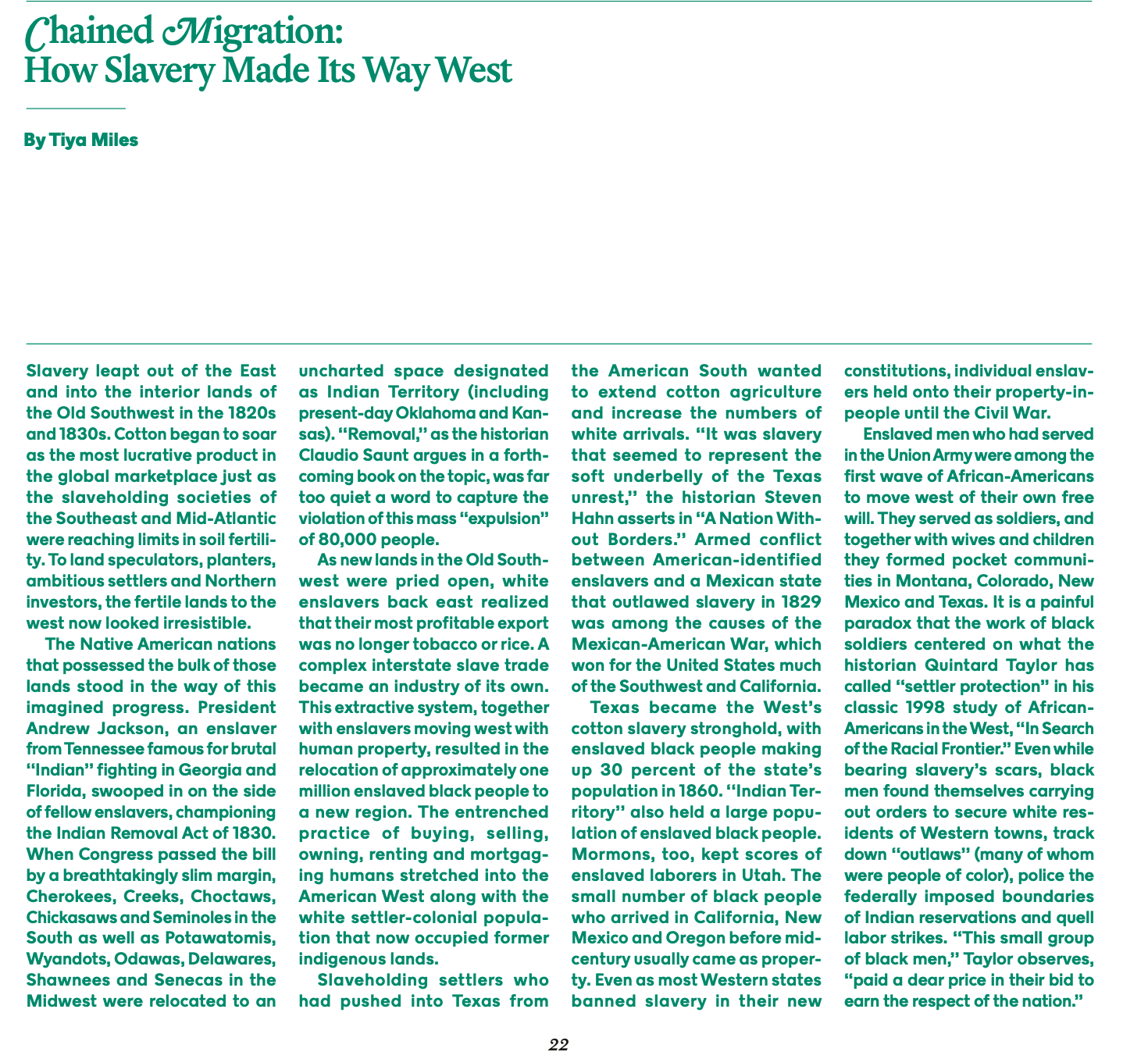 Discussion Questions: 
2a.  How was the expansion of the US shaped and made possible by slave labor?
2b. When did free Black Americans begin to travel west? Why?
Discussion Questions: 
3. What surprised you as you read these articles?
4. What new learning created discomfort for you?
Discussion Questions: 
5. How has your idea of what it means to be “American” changed as a result of these articles?
6. How has your definition of patriotism changed as a result of reading these articles?